ZKEACMS
可视化建站新体验
跨平台内容管理系统
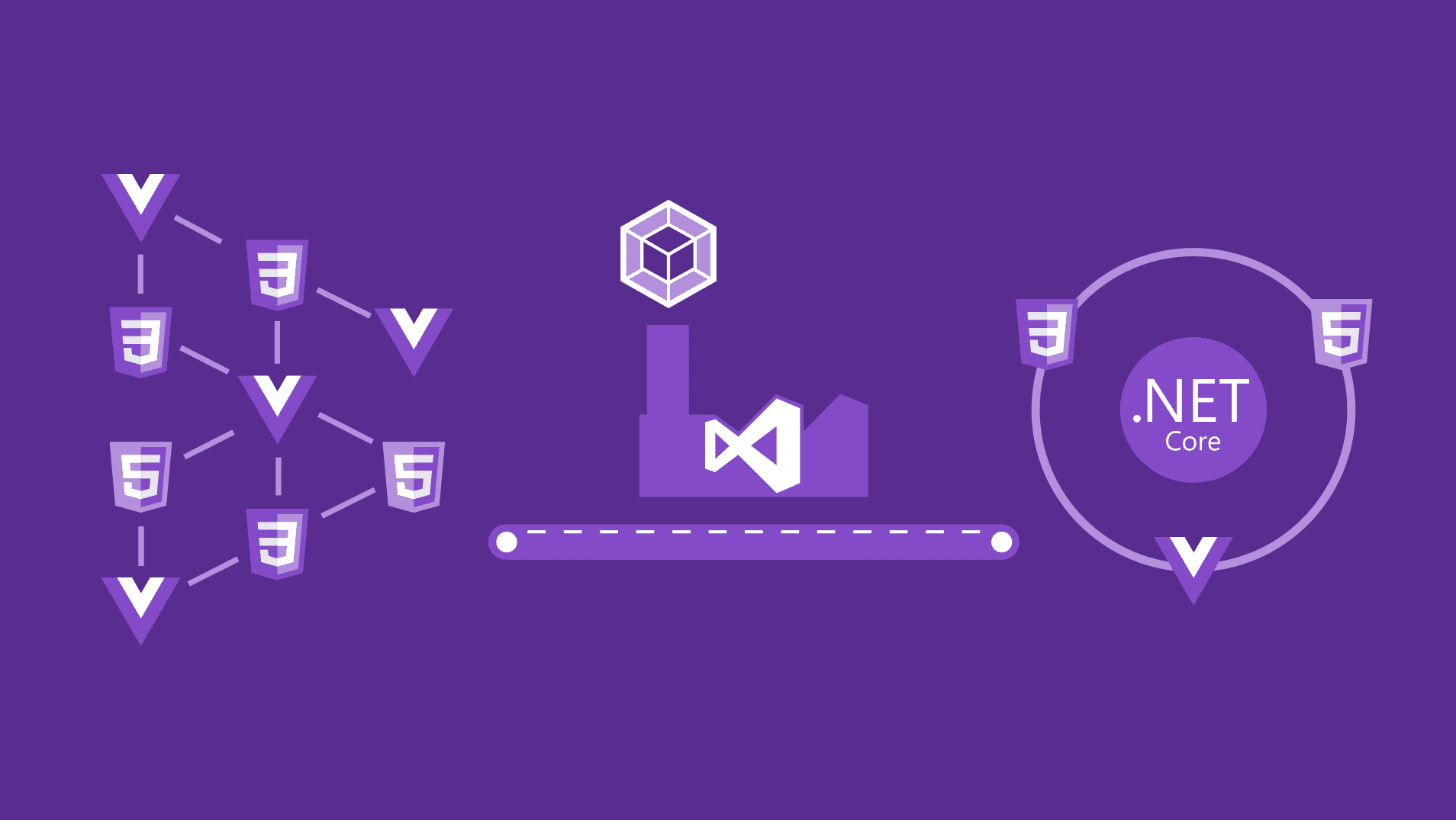 .Net Core 
ZKEACMS基于微软最新的.Net Core开发。
.NET Core比其他服务器端框架(如Java Servlet和Node.js)快得多，对服务器的要求更低，性能更好。并且可以在Windows, Linux等各种服务器上部署。
跨平台部署
Docker, Windows, Alpine Linux, CentOS, Ubuntu, Debian, Fedora, Linux Mint, openSUSE, Red Hat Enterprise Linux, SUSE Enterprise Linux (SLES), macOS
2
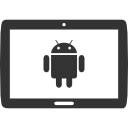 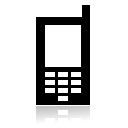 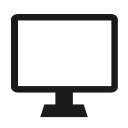 响应式设计
大屏设备
中屏设备
小屏设备
桌面电脑/电视
平板/笔记本
手机
ZKEACMS使用现代化的响应式设计，前端页面可自动适应不同大小，不同类别的设备。
3
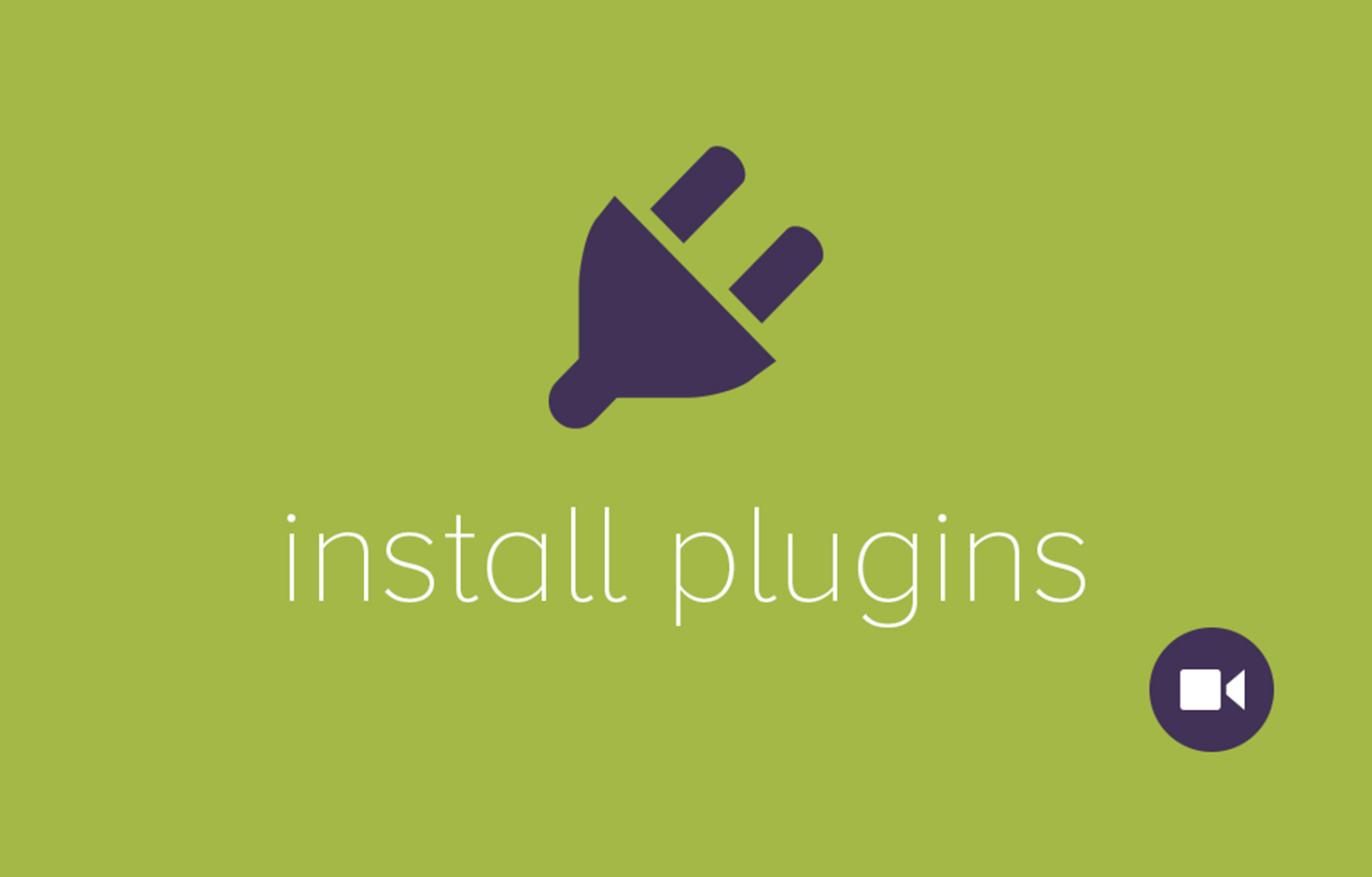 可扩展性
基于插件的设计，您的程序可以无限的横向扩展，功能可以变得越来越丰富，而不用去修改核心功能。
动态加载插件，程序在启动时动态扫描加载插件，您可以通过添加或者移除插件来自由组合功能。
插件式设计
ZKEACMS重新设计了插件机制，分离各组件程序集（DLL）和引用。这样更方便各插件的独立与隔离。
4
官方支持以下数据库
SQL Server
My SQL
SQLite
多数据库支持
ZKEACMS使用EF Core作为数据访问，可支持多种数据库。
5
页面设计
所见即所得
所见即所得的可视化页面设计方式，让网页变得更加简单。
可以直接编辑页面中的文字、图片，你做的每一个操作，都给你最直观的反馈。
就像编辑文档一样，非常容易入手。
6
模板/主题
在线编辑模板
ZKEACMS支持在线直接编辑模板，让页面主题多样化变得得轻松。只要会一点基础的前端知识，就可以创作多样化的显示效果。
同样也可以使用主题模板来统一整个网站的显示风格和效果。
7
ZKEACMS支持创建多语言网站，并且支持单域名或者多域名模式。并且不同语言的页面内容、风格也可不同。
可根据用户浏览器的语言偏好设置，自动跳转对应语言。
多语言支持
当启用多语言时，默认启用17种常用的语言，并可随意增加/减少不同的语言。
8
便捷的搜索引擎优化管理
页面、文章、产品内容的搜索引擎优化检测和建议
支持页面静态化，更容易被收录
快速的页面响应，对搜索引擎更加友好
搜索引擎优化
ZKEACMS严格遵循了最新的Web标准，对搜索引擎更加友好。并且提供了SEO优化建议功能，让SEO优化变得更加简单。
9
ZKEACMS的全站搜索功能类似于百度等搜索引擎，可根据用户输入的文字或者句子进行相关性的搜索。更方便用户快速找到对应的页面。
全站搜索
全站搜索功能可以让用户更快速的找到想要的内容
10
ZKEACMS
电子商务
在线商城功能增强你的线上销售
11
ZKEACMS
高级自定义
使用高级自定义功能，如自定义表单，自定义内容，自定义字段，不需要专业的知识，就可以快速的扩展你的内容。
12
ZKEACMS
多租户支持
注册用户可跟据现有模板，快速创建一个自己的网站。并且建站数量并不影响网站的整体性能。当需要时，可快速将网站从集群中分离出来。
13
ZKEACMS
完善的文档
我们提供了完善的文档和视频教程，让入门变得更加简单。
http://www.zkea.net/zkeacms/document
14
赞誉
这套CMS看起来还满好用的，比我们自己开发要节约很多成本，而且，自己做还真不一定做得这么好。
插件化设计不错，我扩展了自己的插件来扩展自己的功能。
“
”
“
”
非常好用的CMS，用来开发做网站确实很快。
“
”
15
ZKEASOFT
谢谢
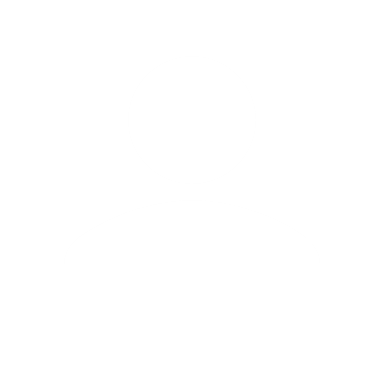 深圳市纸壳软件科技有限公司
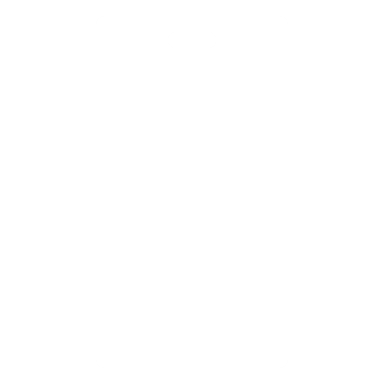 +86 15106022766
zkea@qq.com
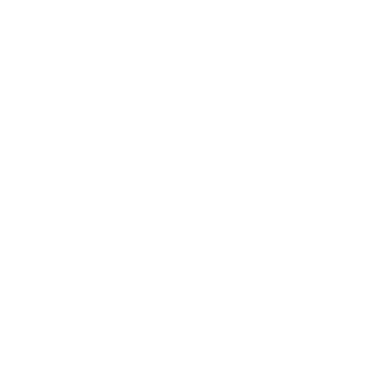 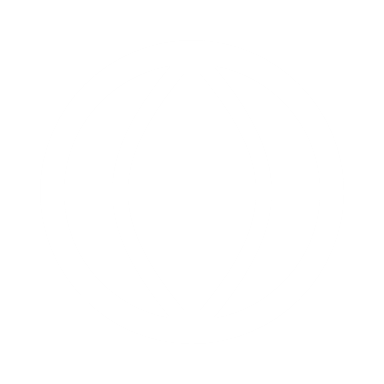 http://www. zkea.net/